Educational DepartmentDEO/SEO ToolsA Primer
Orlando Annual Meeting
February 18, 2016
Starting at ED Home Pagewww.usps.org/eddept
Site Index
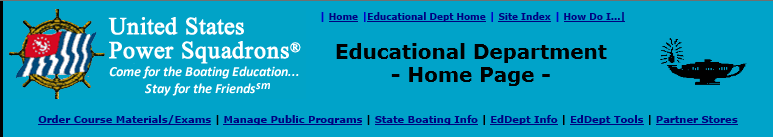 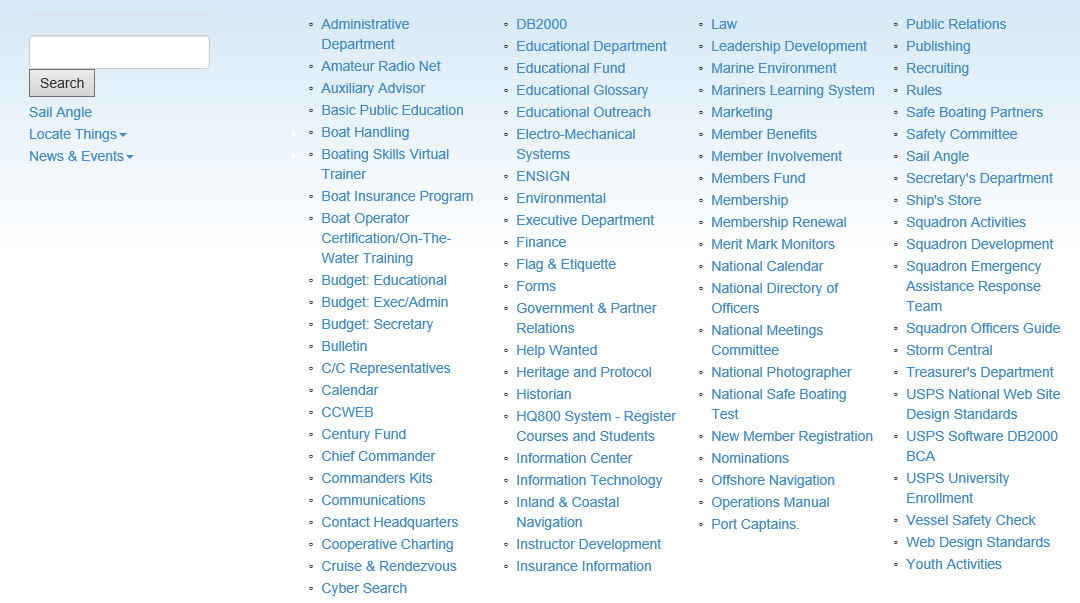 Starting at ED Home Pagewww.usps.org/eddept
ED Dept Tools
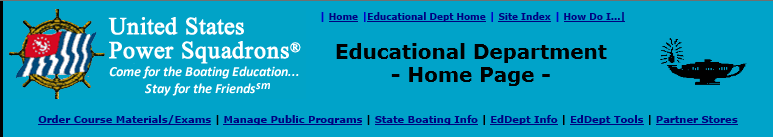 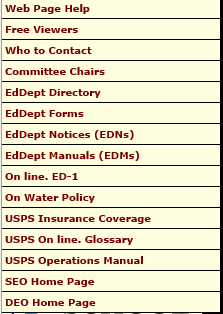 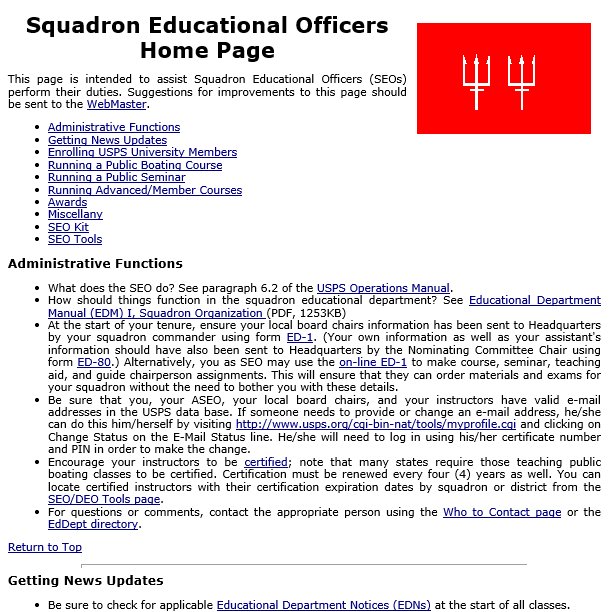 Starting at ED Home Pagewww.usps.org/eddept
ED Dept Tools
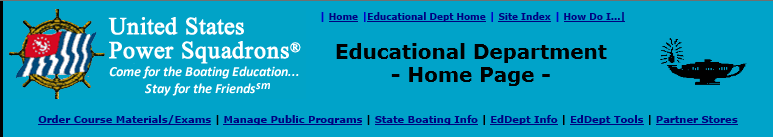 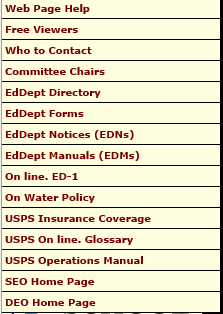 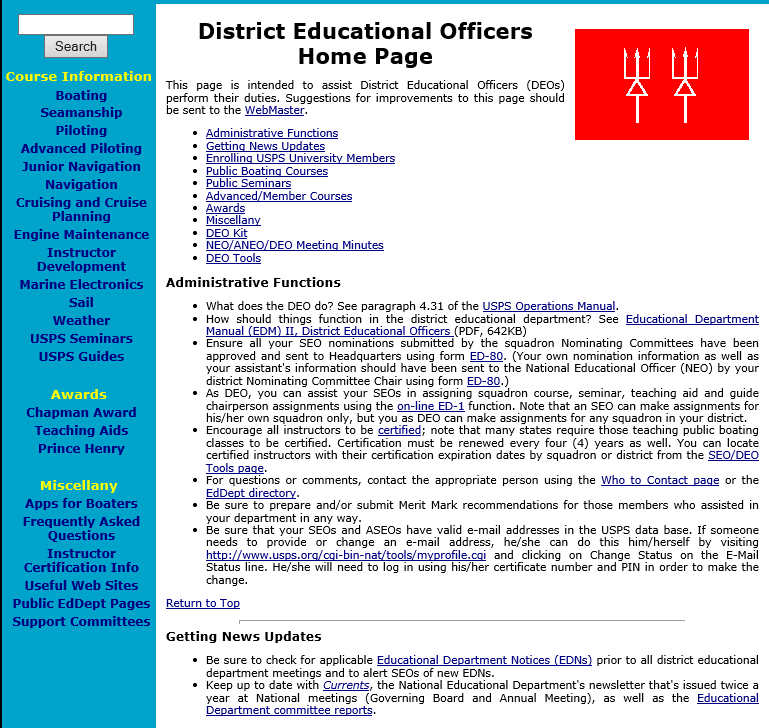 Starting at ED Home Pagewww.usps.org/eddept
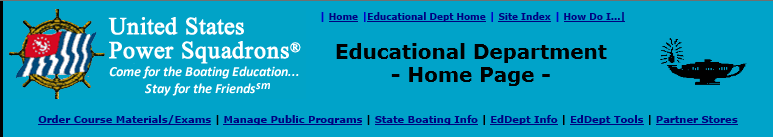 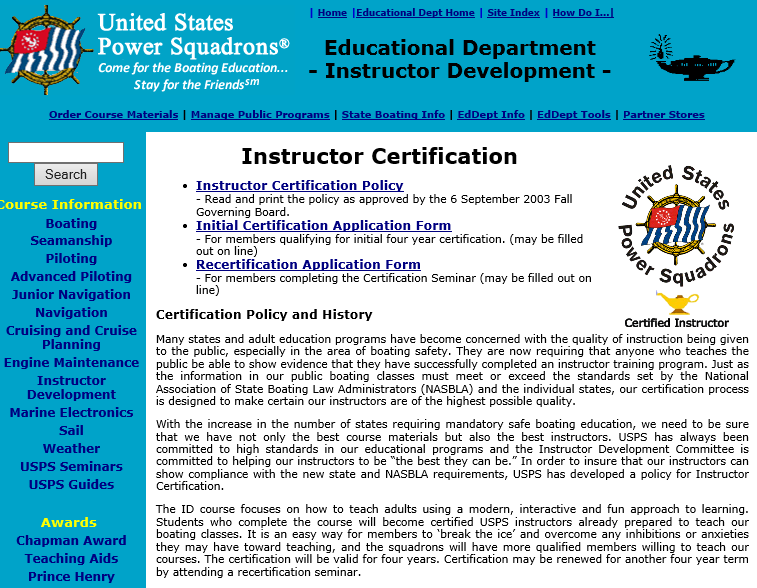 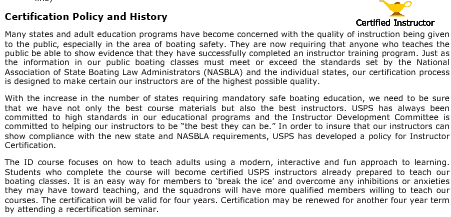 List of Search Topics
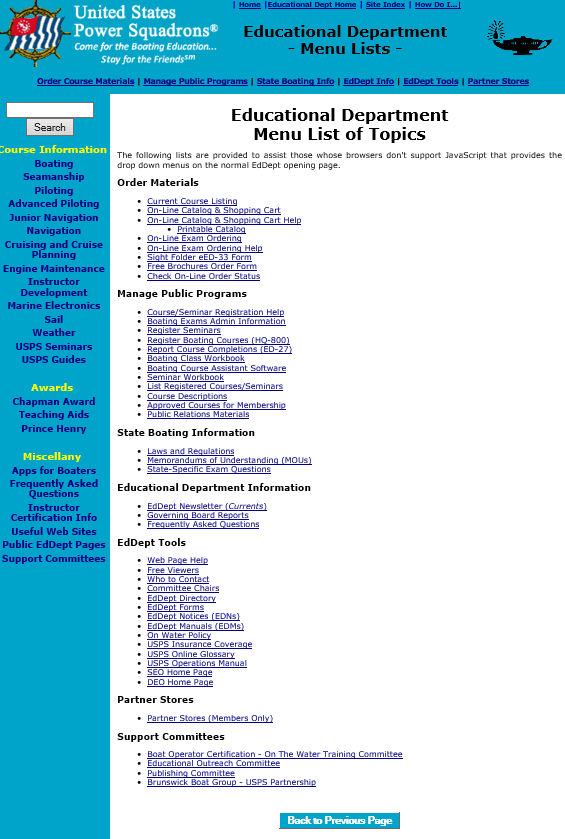 Forms
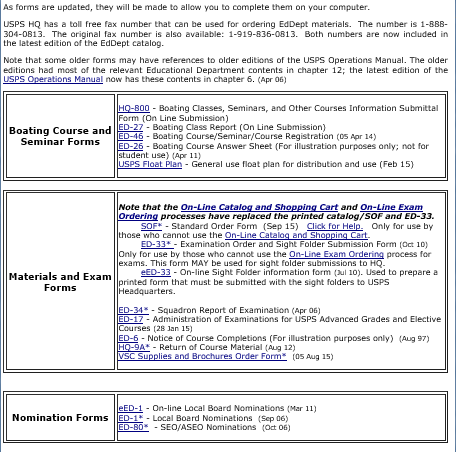 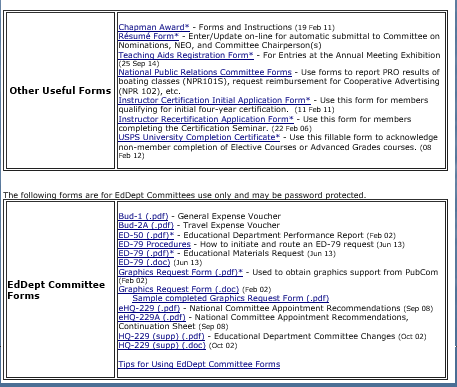 Order Materials & Exams
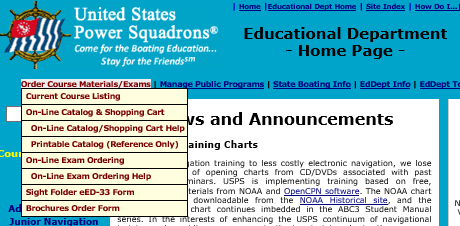 Manage Public Programs
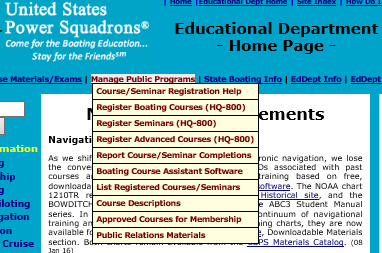 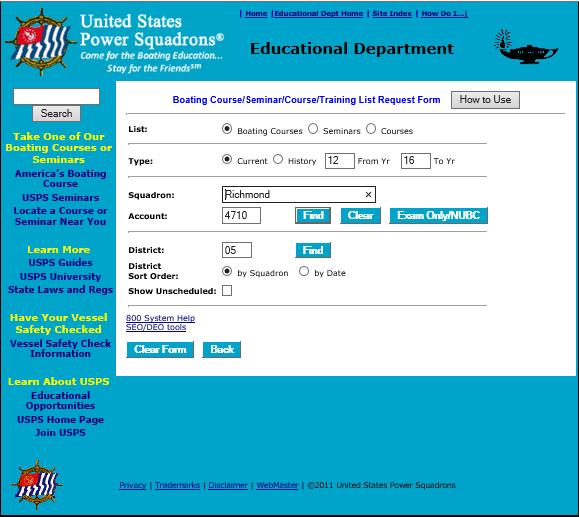 NOTE:  This button is on each page of the HQ800.  See also the 800 System Help page below for tutorials and special helps
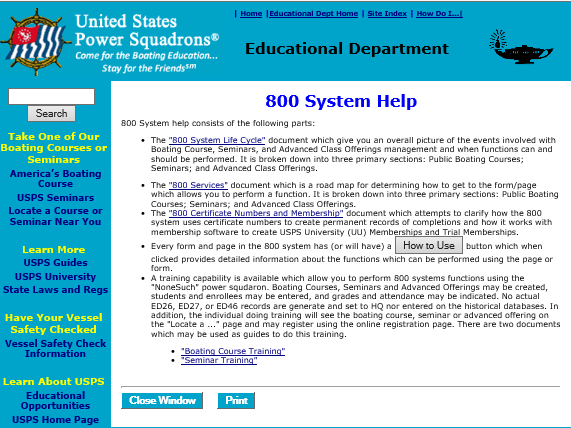 Questions/Comments
??
Come for the Boating Education… Stay for the FriendsSM
13